Формирование познавательных УУД при выполнении лабораторных работ на уроках физики
Гоголашвили О.В. – старший преподаватель кафедры ЕН и МО ГАУДПО ЛО «ИРО»
Метапредметные результаты образования
Межпредметные понятия;
Учебные действия универсального характера (УУД)
Предметные образовательные результаты
Определяют виды деятельности:
 - по получению нового знания;
по применению и преобразованию этих знаний;
по формированию научного типа мышления;
по освоению ключевых понятий, методов и приемов изучения окружающего мира, научной терминологии предмета
УУД
служат основой для успешного освоения любого учебного предмета, т.к. являются совокупностью действий учащихся, обеспечивающих самостоятельное усвоение знаний и формирование умений
Виды физического эксперимента
Демонстрационный эксперимент;
Фронтальные лабораторные работы;
Работы физического практикума;
Экспериментальные задачи;
Домашние экспериментальные работы;
Компьютерный эксперимент
Значение физического эксперимента
Формируется представление о роли и месте эксперимента в познании окружающего мира
Познавательные УУД
Проблемно-поисквые;
Логические;
Знаково-символические;
Общеучебные
Проблемно-поисковые
Выявление проблемы; 
Постановка проблемы;
Решение проблемы
Логические познавательные учебные действия
Анализ;
Синтез;
Классификация;
Раскрытие причинно-следственных связей
Знаково-символические
Моделирование;
Преобразование моделей
Общеучебные познавательные действия
Самостоятельное выделение и формулирование познавательной цели;
Поиск и выделение необходимой информации;
Осознание и произвольное построение речевого высказывания;
Рефлексия способов и условий действия, контроль и оценка процесса и результатов деятельности
При выполнении лабораторных работ
Формирование умения выполнять прямые и косвенные измерения, вычислять их погрешности;
Формирование исследовательских умений (выдвигать гипотезу, подбирать приборы для ее проверки, планировать эксперимент, проводить эксперимент и делать выводы); 
Формирование конечного знания
Тетрадь-практикум. УМК "Физика. 7 класс» Авторы: Жумаев Владислав ВикторовичВоронцова Наталья Игоревна
Лабораторные работы, необходимые для
успешного усвоения курса физики в соответствии с
программой. Главная особенность 
содержания тетради-практикума 
заключается в ознакомлении с 
научным методами исследования в 
лабораторных и домашних условиях
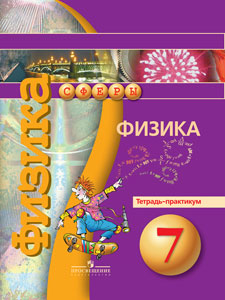 7 класс
В тетради находится 30 работ, из них обязательными для выполнения в урочное время являются 11 работ;
15 работ на измерение физической величины; 
8 на исследование физического явления; 
6 работ на изучение зависимости между физическими величинами
8 класс
Содержатся 33 работы: 
11 обязательных для выполнения в урочное время;
 для выполнения во внеурочное время и в домашних условиях: 
- измерение физической величины – 10 работ; 
- исследование физического явления – 19 работ;
- изучение зависимости между физическими величинами – 4 работы
9 класс
31 работа:
 7 выполняются на уроке, из них 5 работ на измерение физической величины, 
26 на исследование физического явления во внеурочное время и в домашних условиях
Формирование научных представлений через экспериментальные задания
В каждом учебнике физики 7 – 9 классов имеется раздел «Мои физические исследования», к котором даются рекомендации по их выполнению.
 «Физика – 7» 50 параграфов, 7 экспериментальных заданий
 «Физика – 8» 59 параграфов, 3 экспериментальных задания
 «Физика – 9»  57 параграфов и 2 экспериментальных задания.
Формирование логических умений
По предложенному заданию сформулировать гипотезу;
Провести эксперимент для подтверждения гипотезы (сформулировать цель эксперимента, представить численные результаты эксперимента);
Сделать выводы о подтверждении или опровержении гипотезы;
Представить отчет о проделанной работе
Спасибо
 за внимание!

email: gov1966@mail.ru